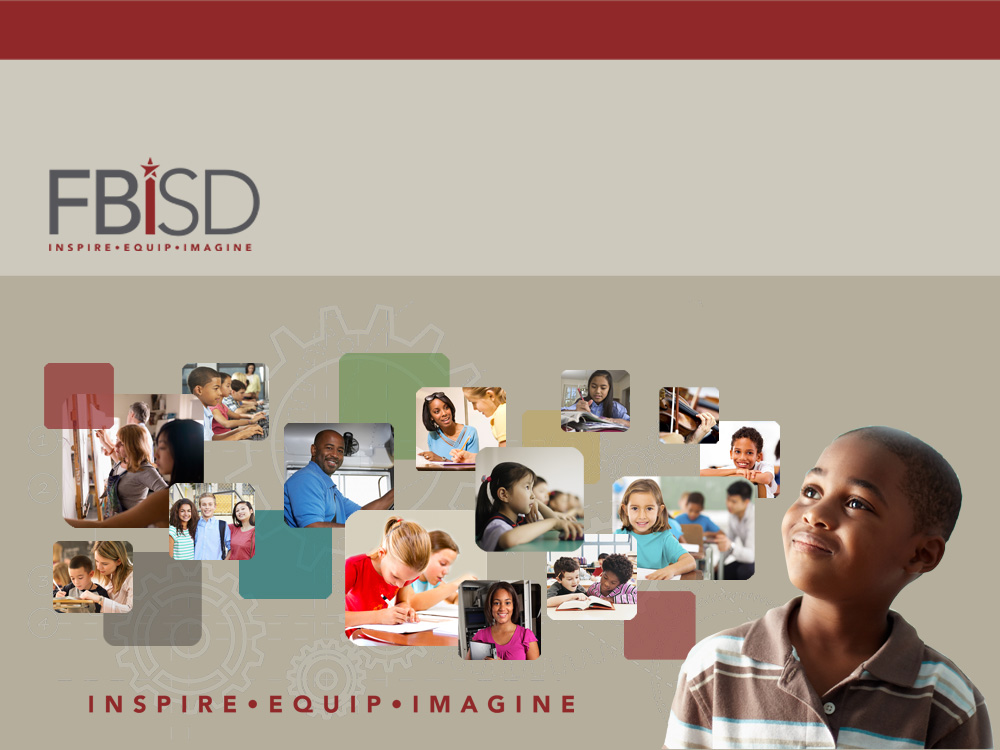 2015-2016 Budget Development Update
March 23, 2015
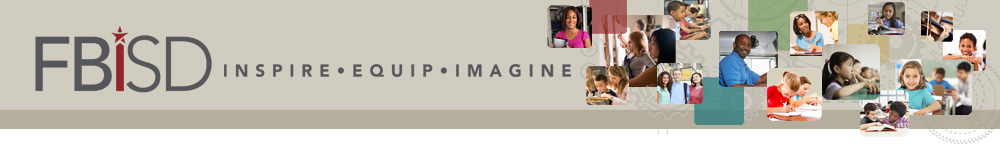 BCC Email
March 2015 Update
Legislative Update House Bill 1 & Senate Bill 2
Full Funding of the Foundation School Program
No Increase to Basic Allotment - $5,040 for both years
Austin Yield Increase to $72.94 (FY16) and $76.75 (FY17)
Approximately +$4m
Elimination of TRS Rider 7122
Approximately -$4m
Increases in Funding for FBISD are Fueled by Rising Property Values and Increasing Enrollment
2
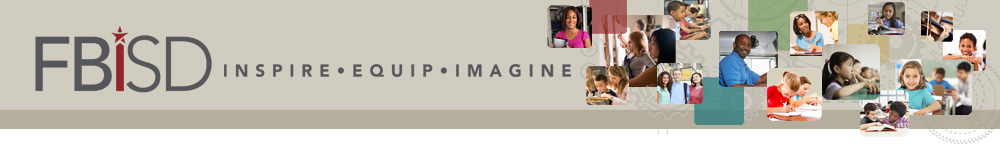 BCC Email
March 2015 Update
Other Major Legislative Areas of Interest
Improving Early Education
Tax Relief and Budget Controls
Instructional Materials Allotment Changes
TRS Care Insolvency – Possible Increase to District Contribution
Voucher/Choice Legislation
Debt / Transparency Legislation
Fund Balance Transparency – LBB Focus
Achievement School Districts/Low Performing Campuses
3
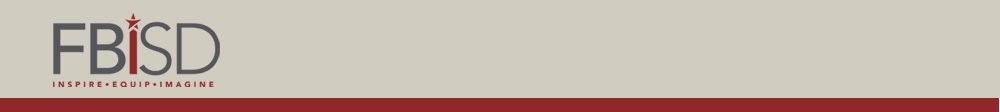 Property Value Growth Update
March 2015 Update
11.5% Local Value Growth
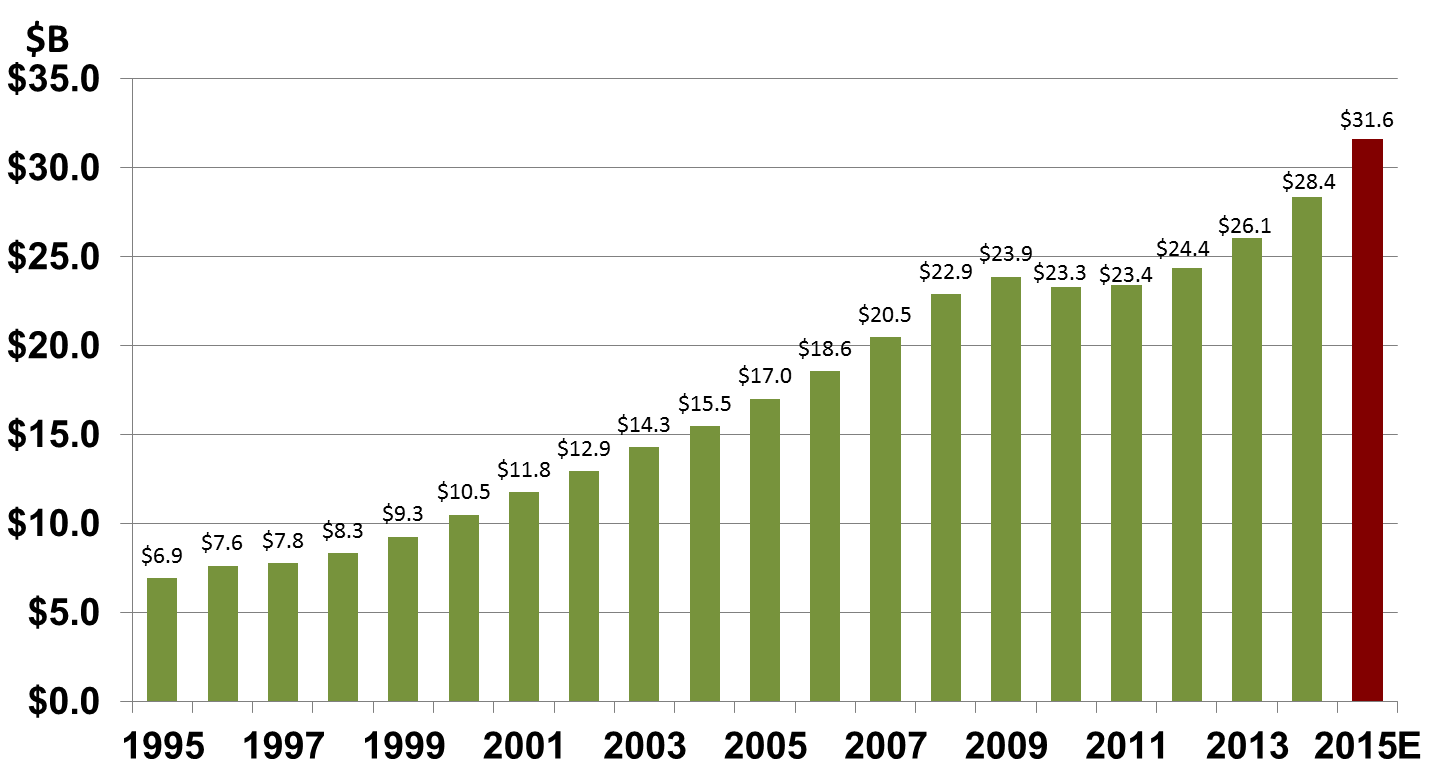 Early Estimate From CAD
Early Estimate From CAD
4
Source: FBISD CAFR & Central Appraisal District
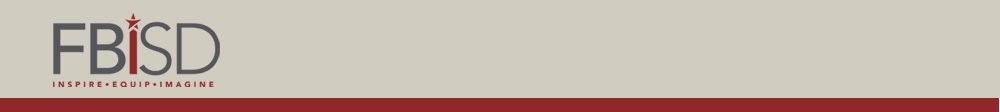 Property Value Growth Update
March 2015 Update
Early Estimate From CAD
Early Estimate From CAD
5
Source: FBISD CAFR & Central Appraisal District
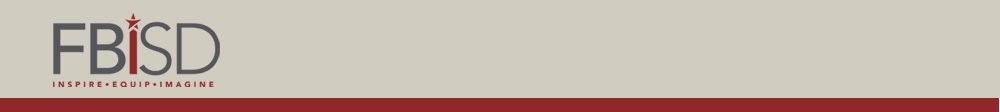 Enrollment Growth Update
March 2015 Update
72,317
Projected (0.19% diff)
6
Source: AEIS/TAPR & PASA Demographic Projections (Most-Likely Scenario as of Feb. 2015)
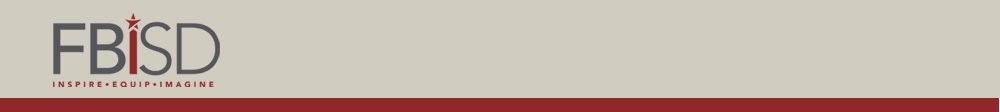 Position Request Update
2015-16 Campus Formula Position Request Summary
7
March 2015 Update
Source: FBISD Staffing Guidelines
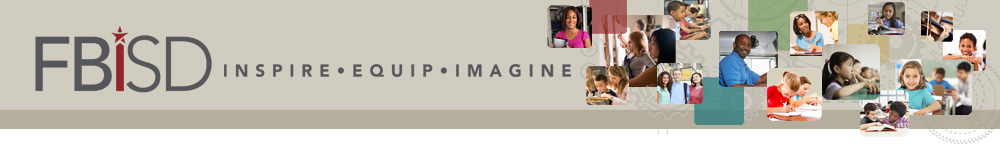 Work-In-Progress
2015-16 WIP Budget Assumptions Update
Enrollment – 73,377 (PASA February 2015 Most-Likely Growth)
11.5% Property Value Growth (updated Central Appraisal District estimate)
62 Campus Positions (18 formula requested/12 ES#46, 32 CATE approved 2/23/15)
10 Non-Campus Positions (approved 2/23/15)
7.5 Contingency Teaching Positions
Estimated Cost of Salary Increase at 2%
$2.5M added for Transportation (grandfathering & feeder pattern changes) 
Legislative Session Decisions
Elimination of Rider 71 (included)
Increase Austin Yield  ? (Included)
Increase Basic Allotment ? (Not Included)
8
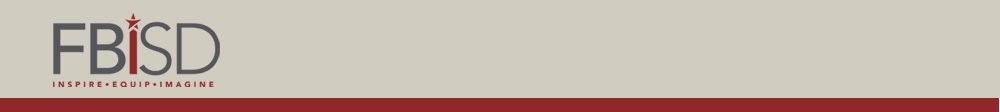 2015/16 Budget Development Update
2015-16 Work-in-Progress Projected Estimates
With FY14 Actuals and FY15 Year-End Projections
Source: FBISD Finance
Note: 2014-15 Local Expenses were reduce by $5.9M for Extended Day Moving to Enterprise Fund 711
Remember: Fund Balance ≠ Cash Balance
March 2015 Update
9
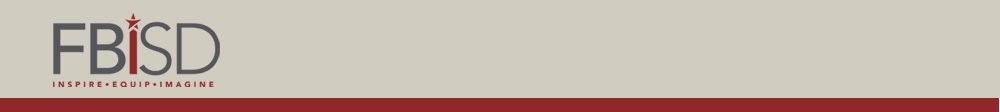 Critical Dates
March 2015 Update
10
Source: FBISD Finance
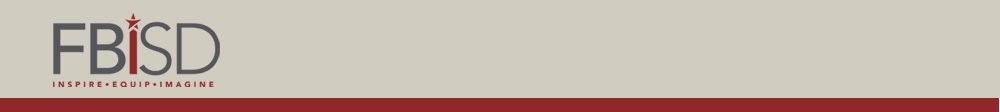 Critical Dates
March 2015 Update
11
Source: FBISD Finance
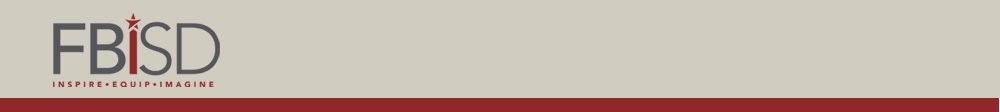 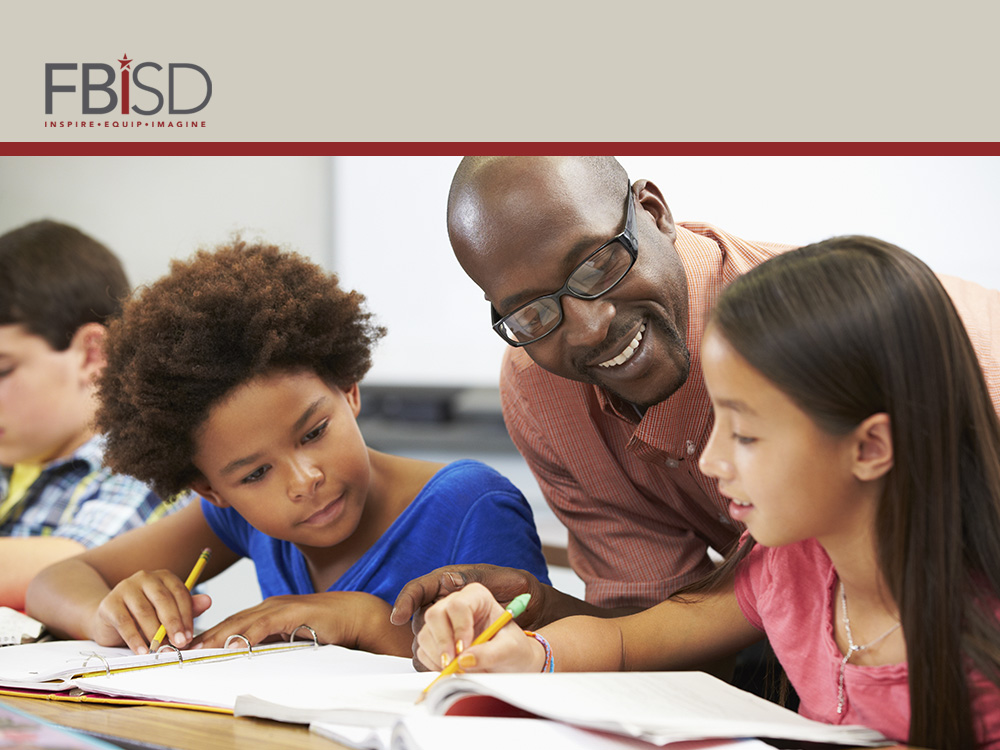 Do we need this slide???
Questions???
March 2015 Update
12
Source: FBISD Finance
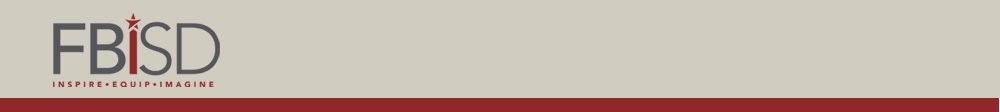 Enrollment Growth Update
March 2015 Update
13
Source: FBISD Finance & PASA Demographic Projections